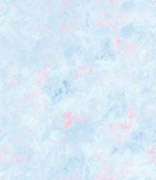 White Nights Festivals 
in Saint-Petersburg
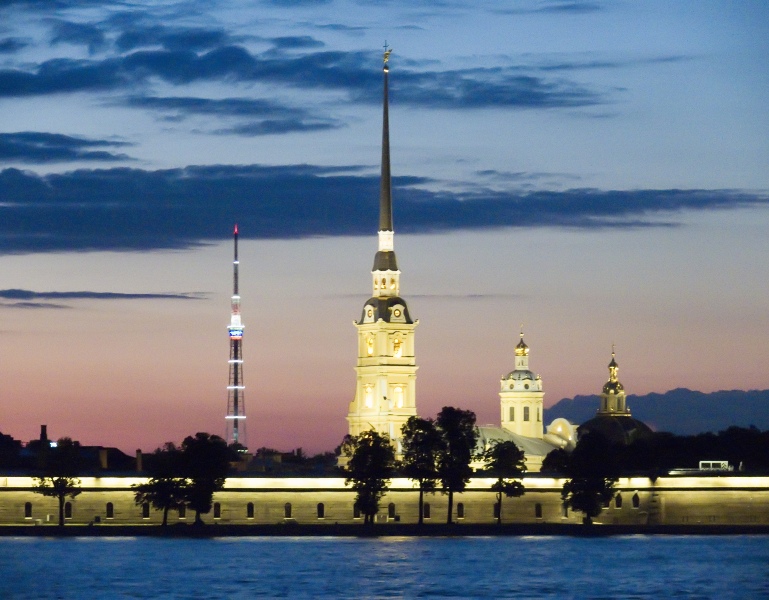 Sergei Ivanov, 4M
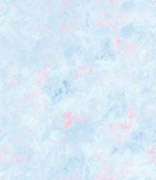 Saint-  Petersburg is famous for its legendary white nights.
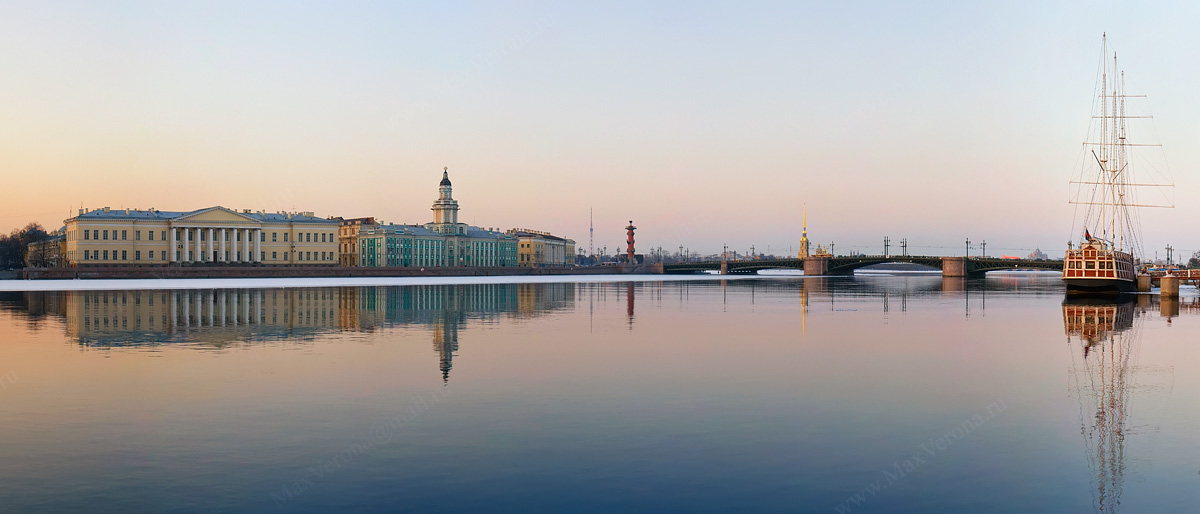 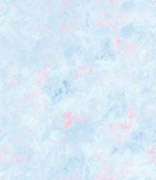 It has also been a tradition for graduates of all kinds
 to celebrate their graduation in June.
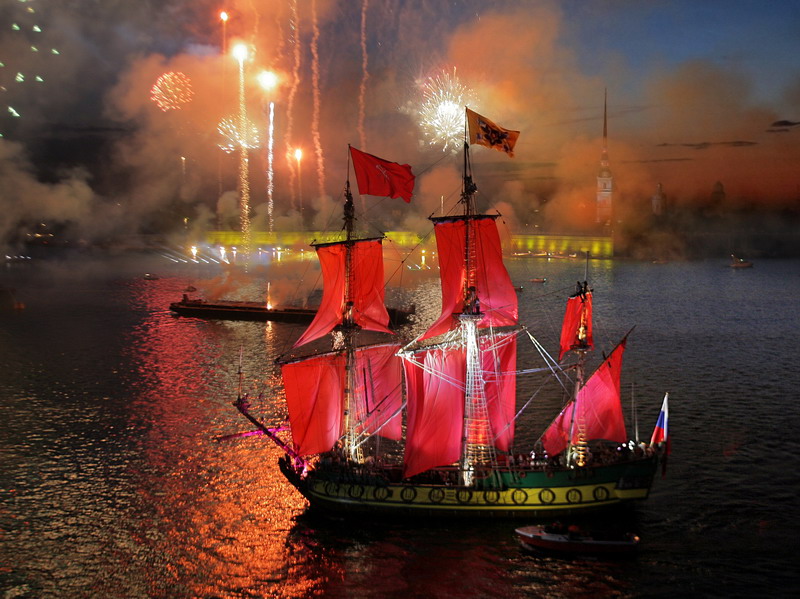 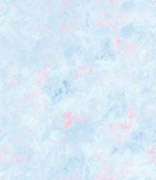 Different festivals take place at this time.
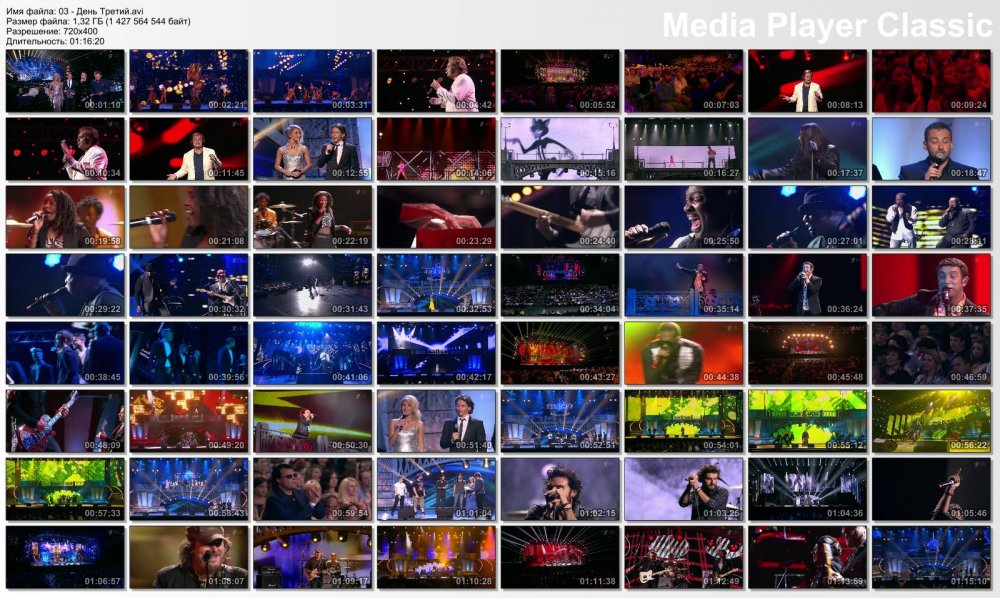 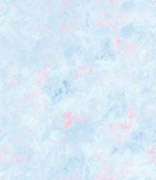 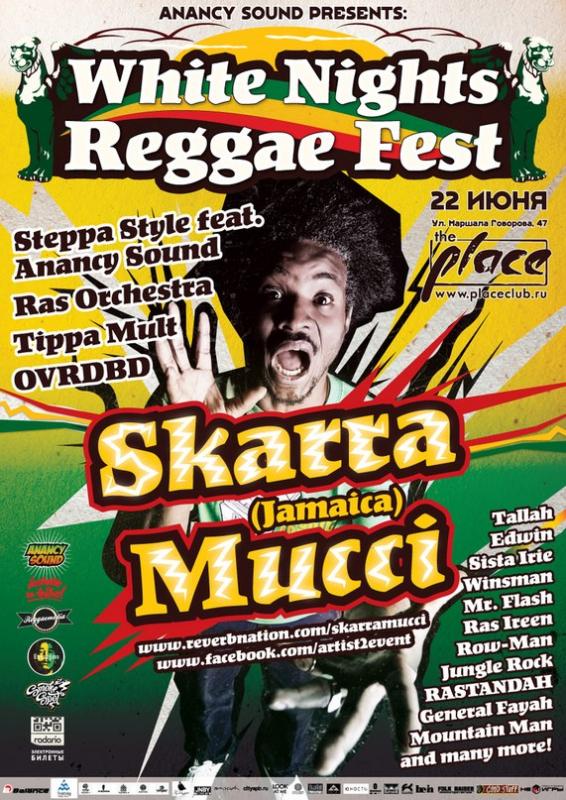 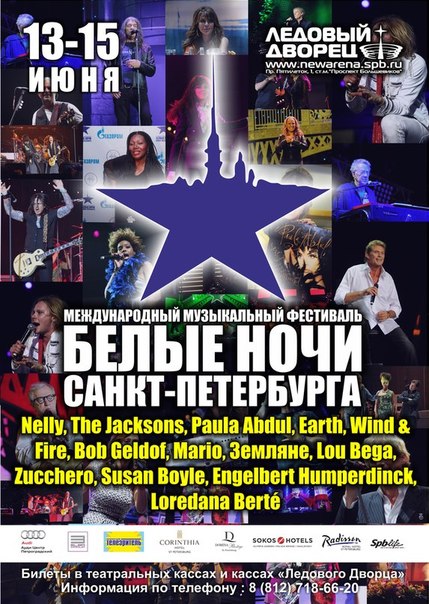 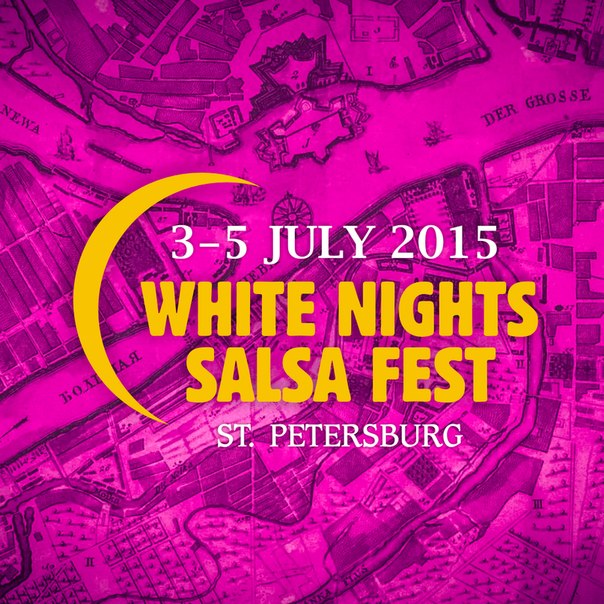 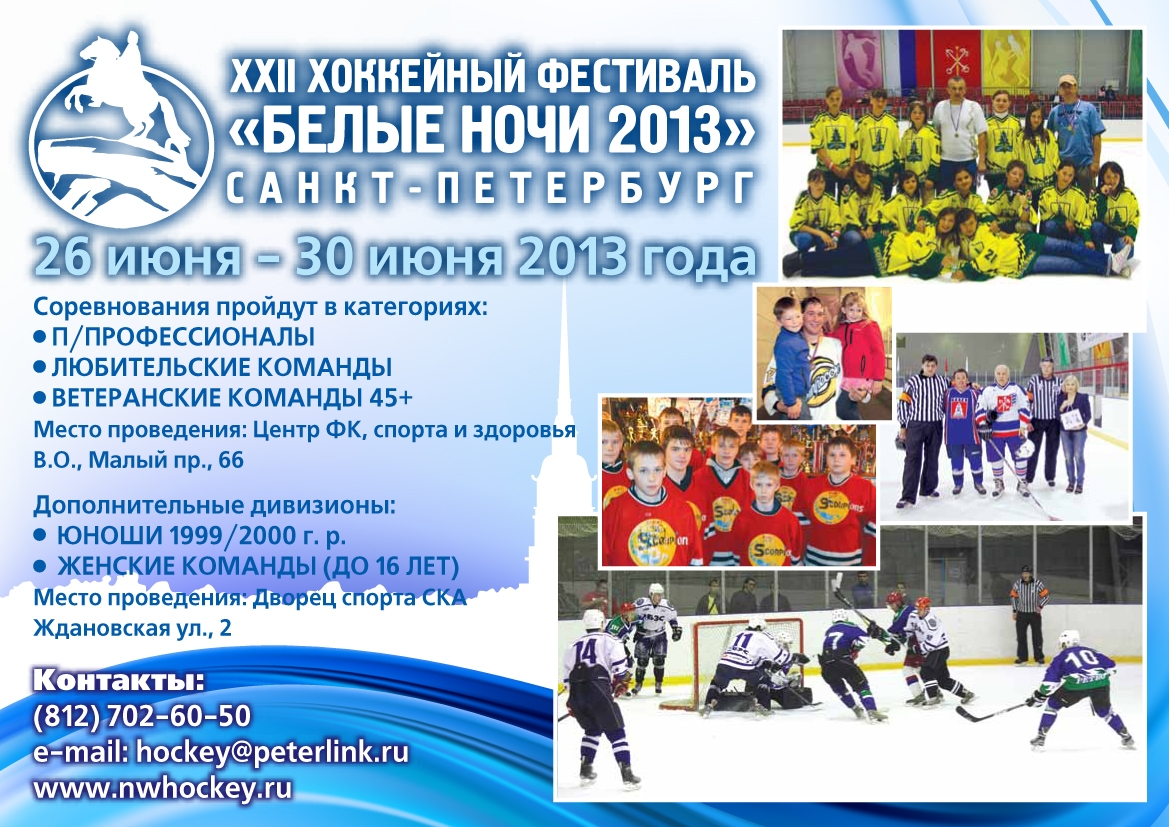 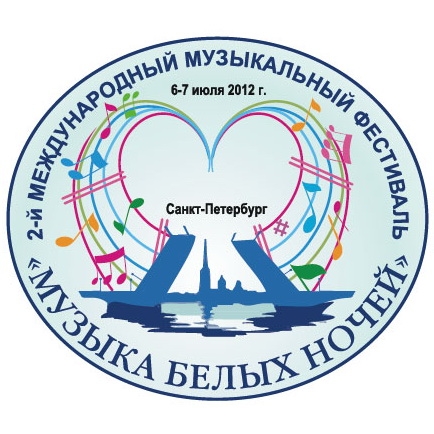 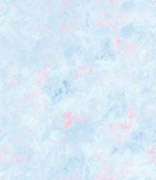 Stars of the White Nights
.
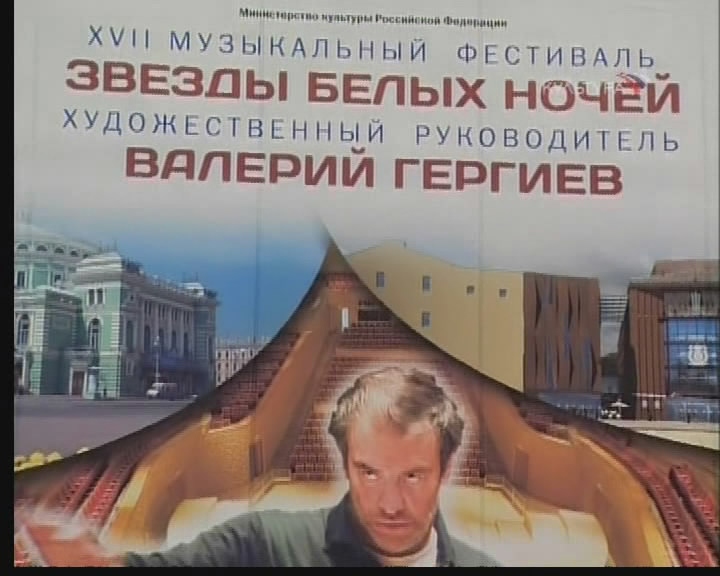 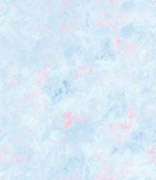 Ballet  “ The Swan Lake”
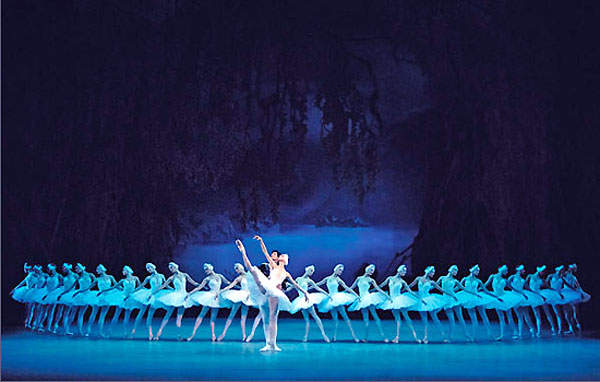 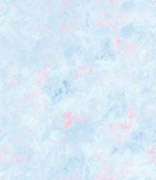 White Nights Festival is the most creative and romantic event 
In Saint-Petersburg
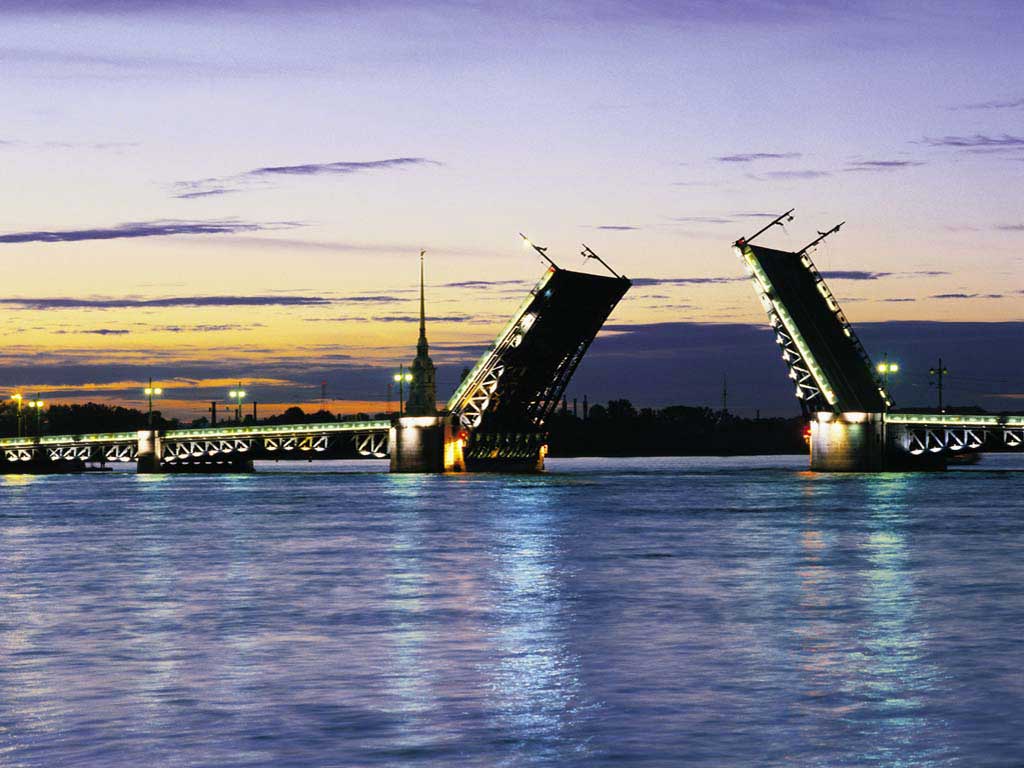 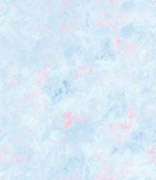 Internet Resourses

Wikipedia White Night festivals.